New design for Boron-doped diamond undulator
Modelling, Growth, characterization
Thu Nhi Tran CALISTE @ ESRF
New design for Boron-doped diamond undulaor
Page 1
New model
@ MBN
Old model
@ Mainz
2020
2023
Key parameters:
Layers thickness
Doping profile
Doping extremums
Diamond
Diamond
Period thickness: (100): 3.75 µm  (110): 5 µm
Period thickness: (100): 14.14 µm  (110): 15 µm
[B]
[B]
1 period
1 period
5 µm
15 µm
Initiating with a two-layer sample for testing purposes, due to the increased thickness of each layer in the new model.
Fabrication: Done 
Characterization : Done 
MAMI measurement
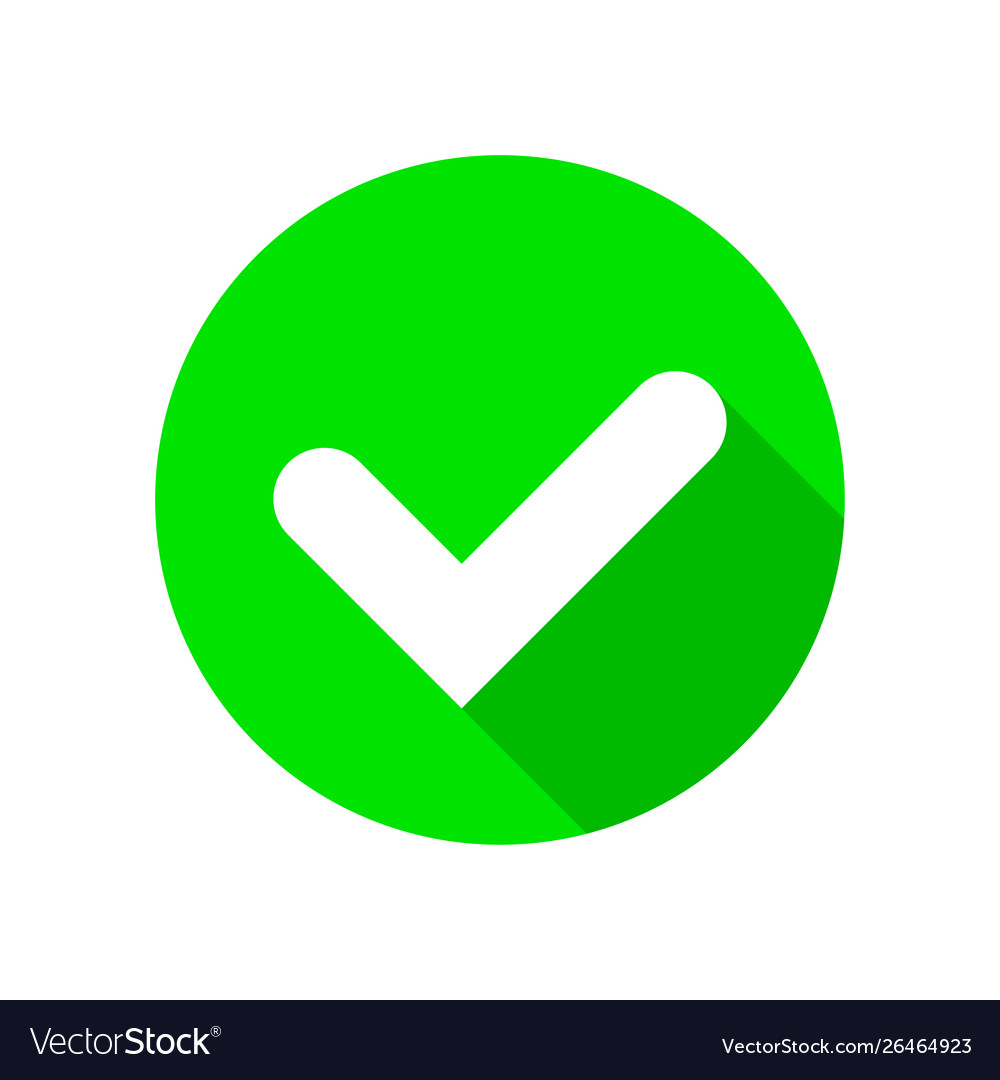 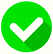 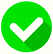 No channeling signal, do we continue???
For more information about the new model design@ Andrey V.Solov’yov
New design for Boron-doped diamond undulaor
Page 2
Characterization steps for the new model
Substrate 

Growth

Surface characterization

SIMS

Synchrotron characterization 

Measurement at MAMI
Page 3
New design for Boron-doped diamond undulaor
Growth: MPCVD PROCESS
Simplified schematic of the MPCVD principle
Ultra high Vacuum of 10-6 Torr inside the MPCVD reactor chamber  

Diamond substrate temperature: 850°C

Microwave power: 300W

Microwave pressure: 33 Torr

Hydrogen flow: 100sccm

Methane flow: 4sccm (3.5% methane in the mixture)

Diborane flow is set by a GBF that follows the doping profile determined previously

Growth rate: 25nm/min
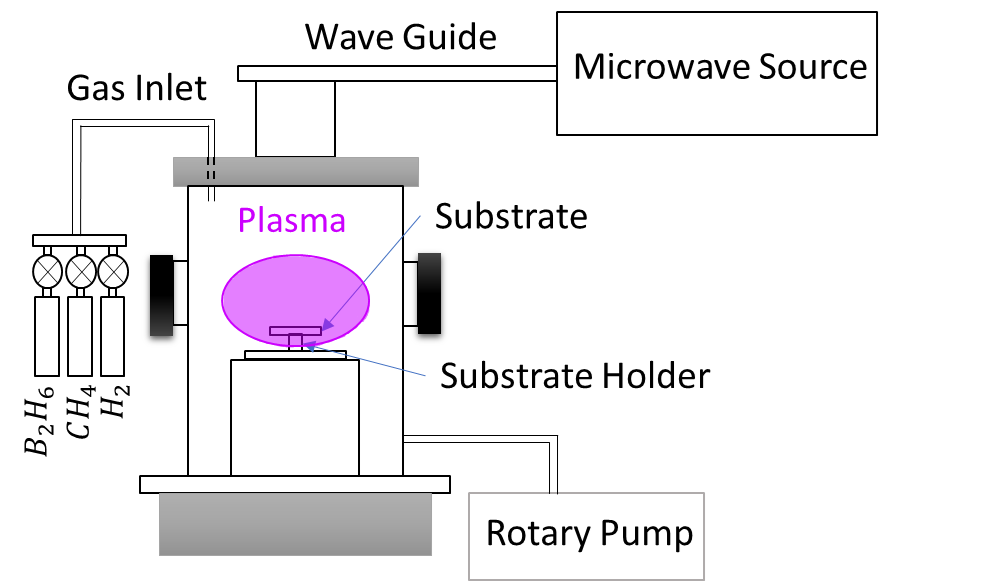 Page 4
New design for Boron-doped diamond undulaor
Substrate
Subtract: HPHT Ib standard quality diamond, (100) surface, dislocations density ~102/cm2
The starting diamond substrate.
The sample surface after doping.
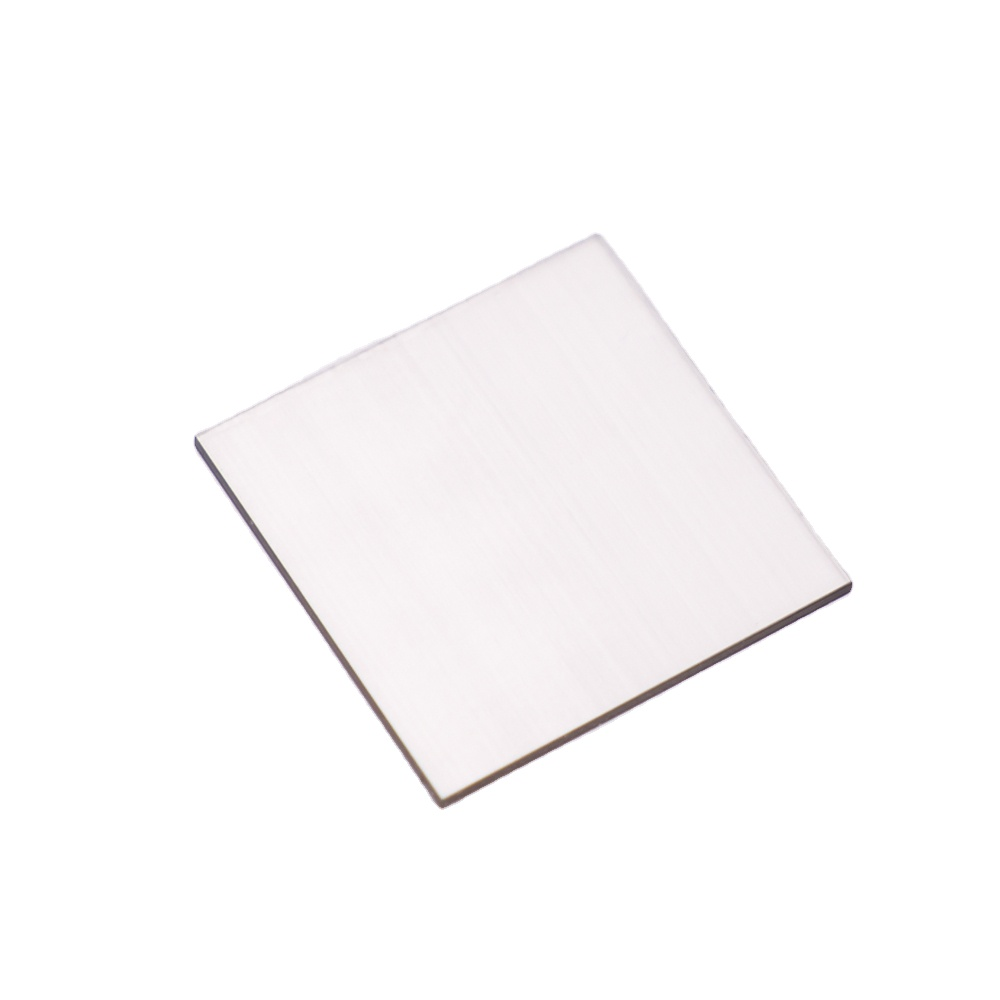 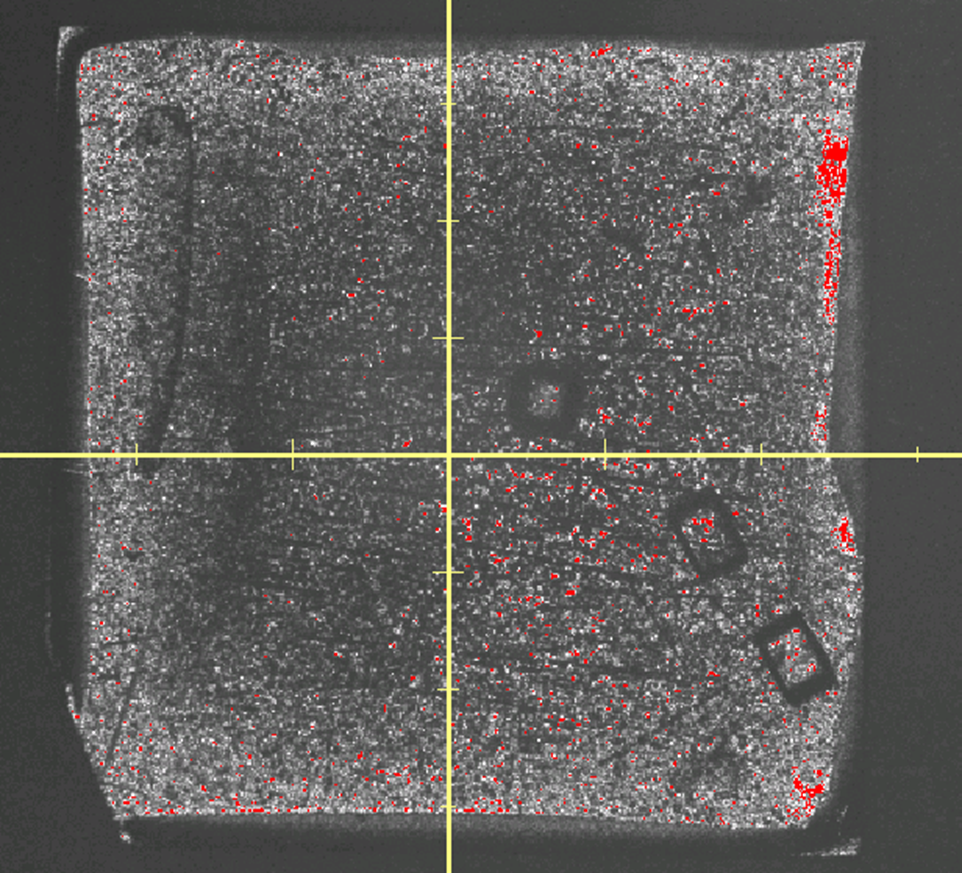 The sample's color darkened as a result of the Boron doping process, given that Boron itself possesses a dark hue.
Dislocation density: 103/cm2
Page 5
New design for Boron-doped diamond undulaor
Backside of the sample
The substrate’s surface characterization of the samples before the growth process .
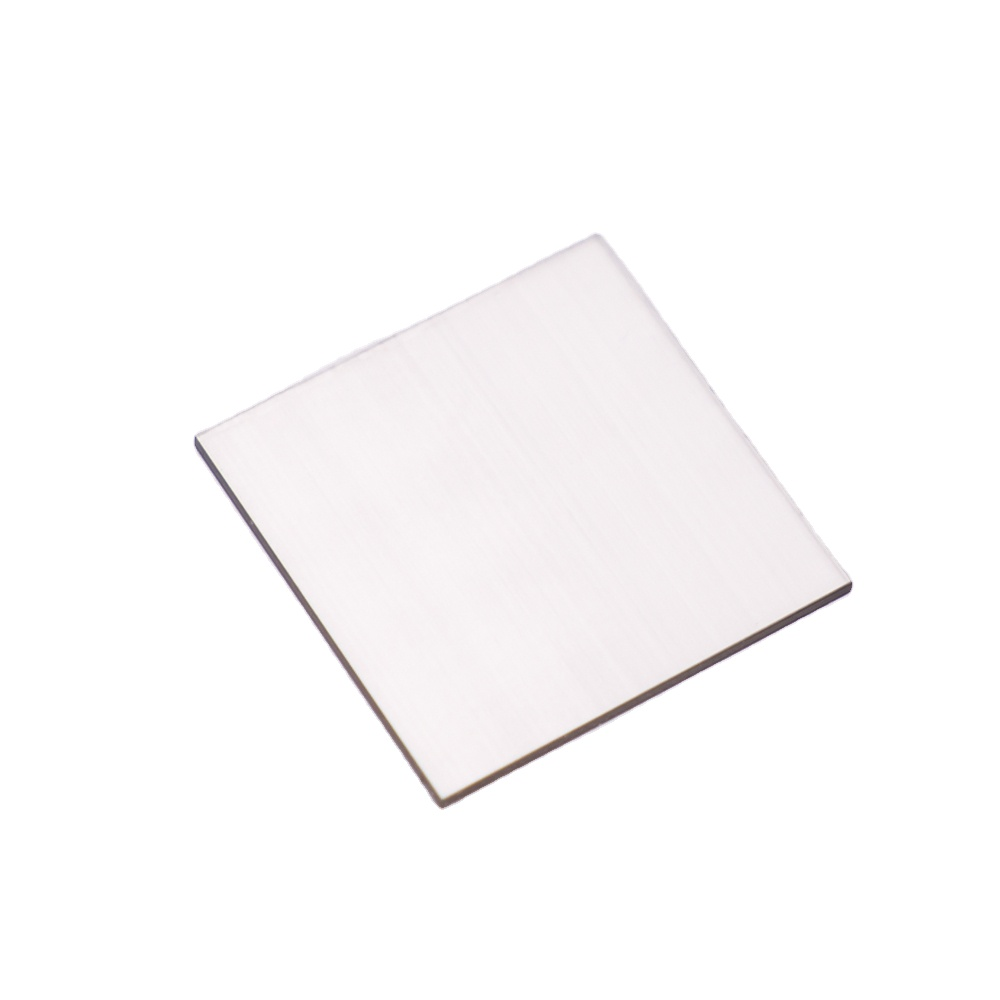 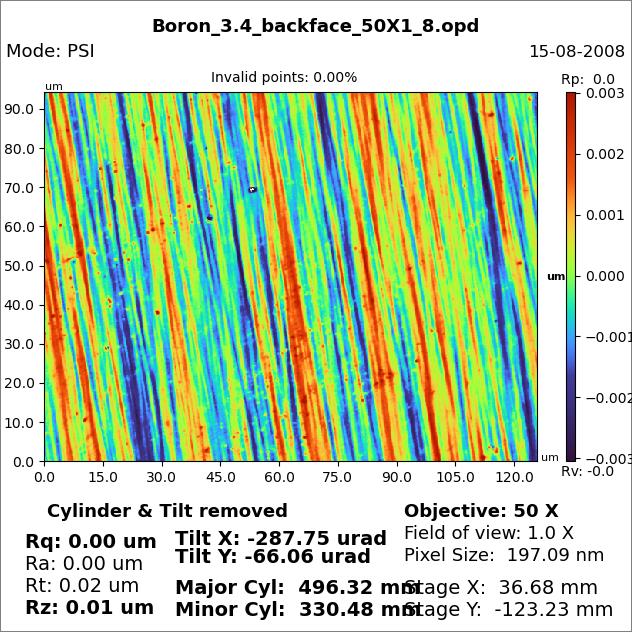 The surface is dominated by the polishing lines and waves induced by the mechanical polishing
Page 6
New design for Boron-doped diamond undulaor
The surface characterization of the sample after          the growth process .
Front side of the sample
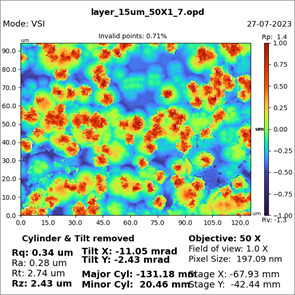 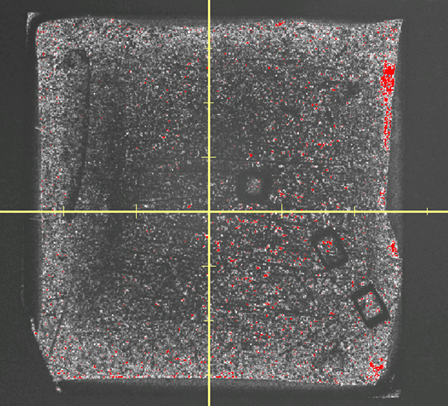 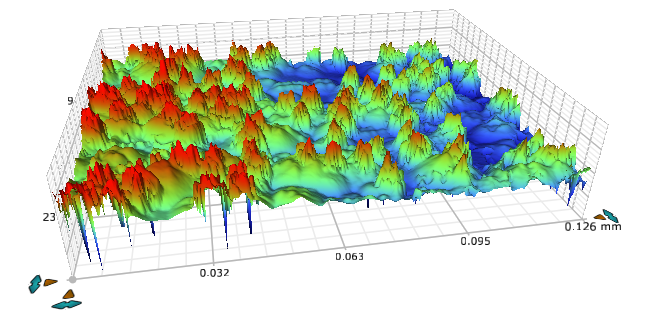 By doping the diamond with Boron, Hillocks are formed at the sample’s surface
Page 7
New design for Boron-doped diamond undulaor
Surface characterization
borders
center
near center
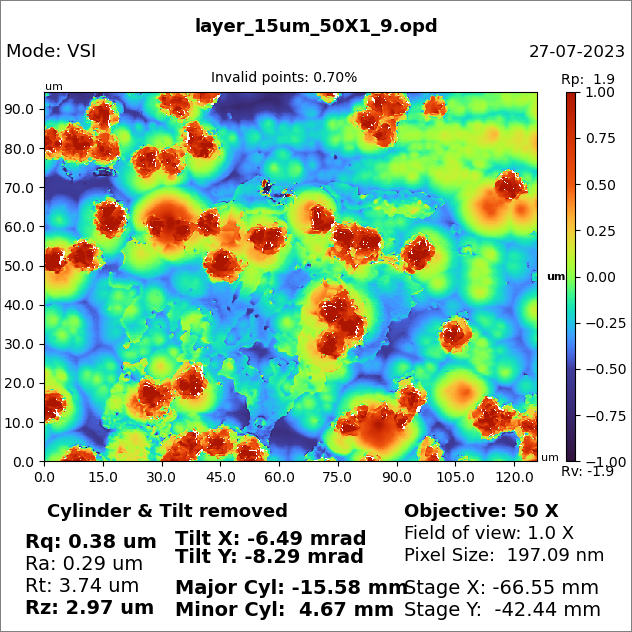 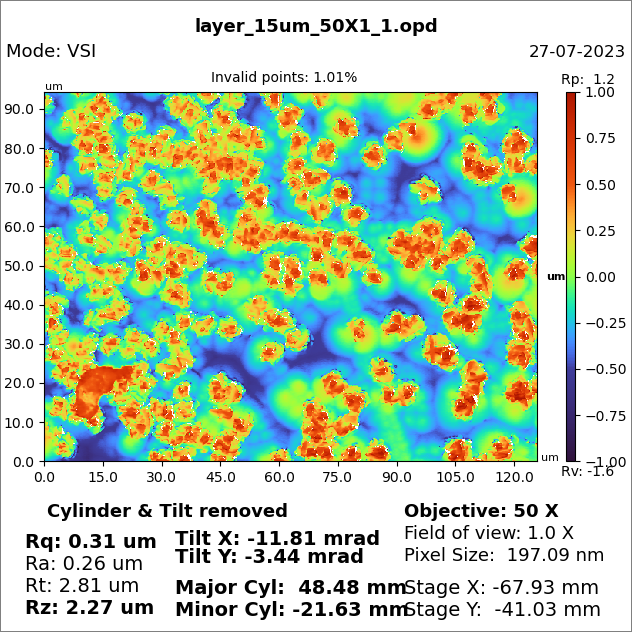 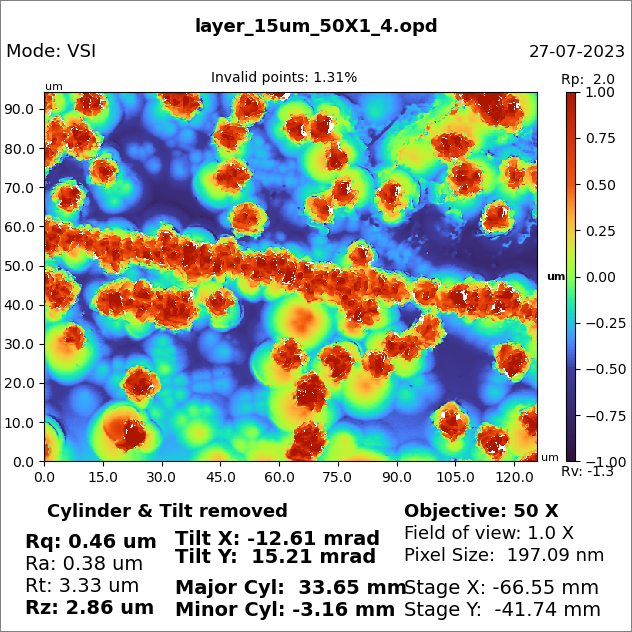 Non uniform surface 

More uniformity at the center 

Hillocks aligning with the polishing lines on the substrate surface
Page 8
New design for Boron-doped diamond undulaor
Old sample
New sample
2023
2020
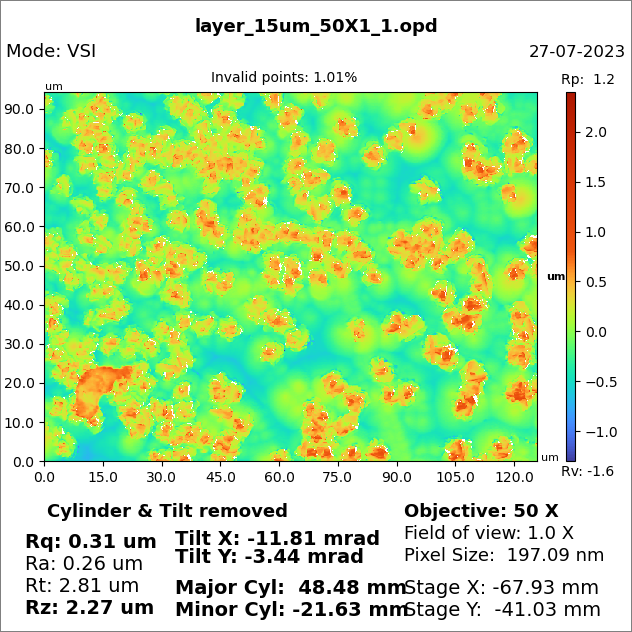 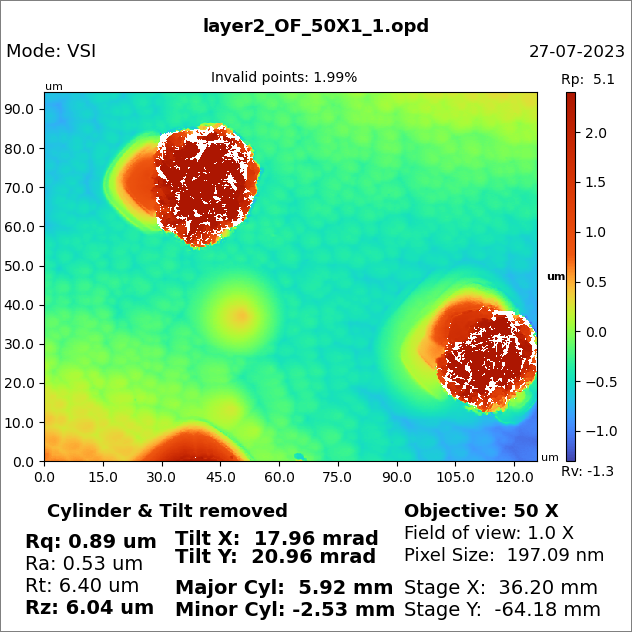 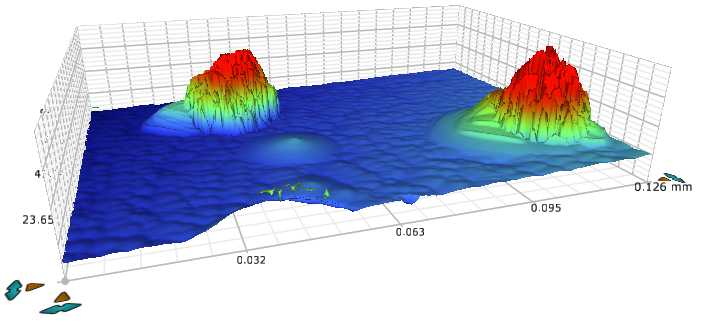 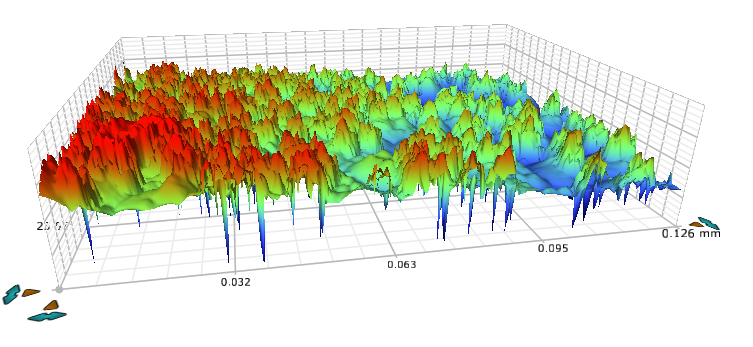 Growing thicker layers introduces fewer hillocks on the surface with a larger size
Growth process is improving
Page 9
New design for Boron-doped diamond undulaor
Characterization of the new sample
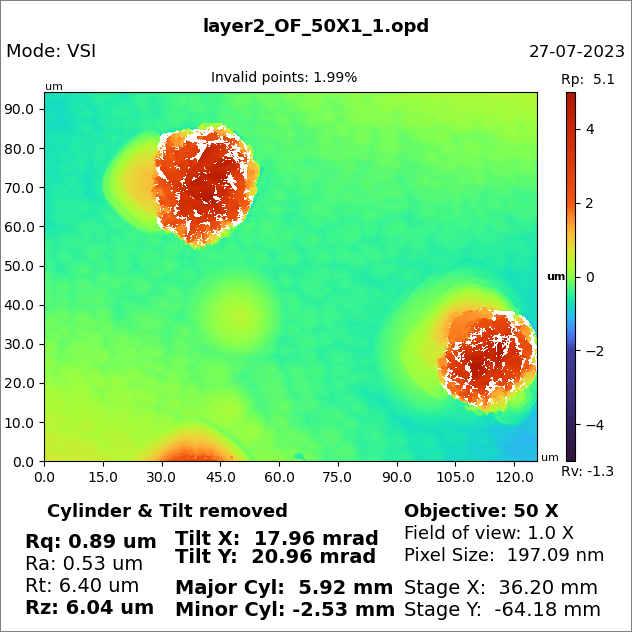 Non-flat surface with very tiny circular figures in the nanometer range on the top surface of the sample.
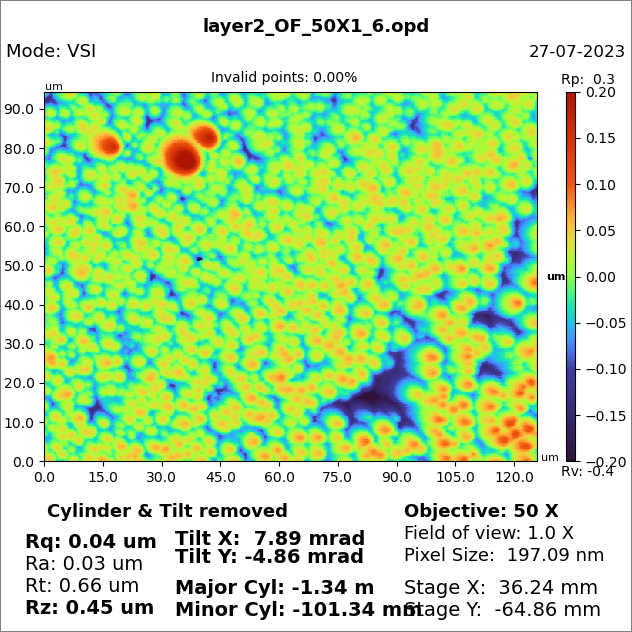 Page 10
New design for Boron-doped diamond undulaor
Hillocks
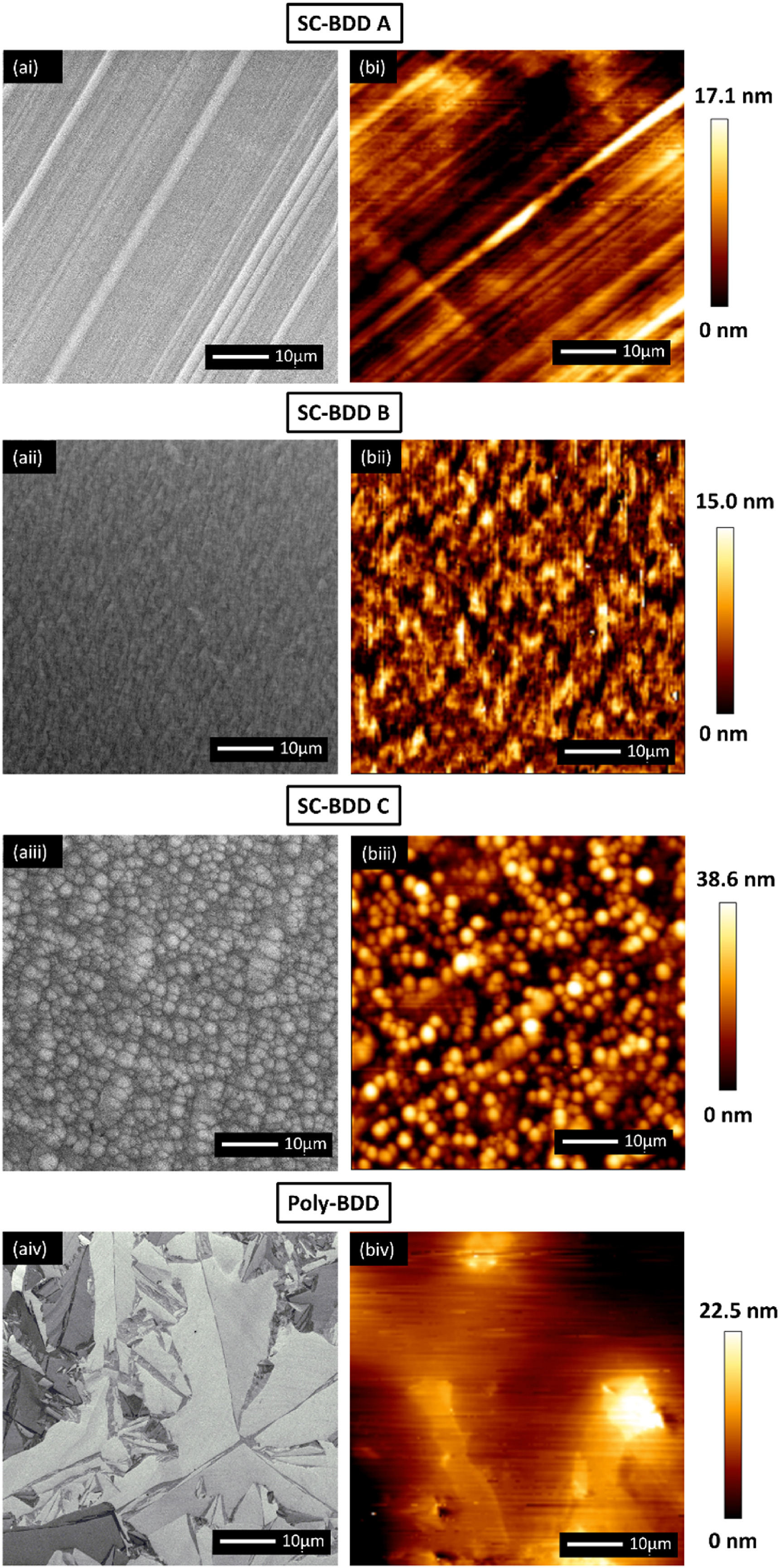 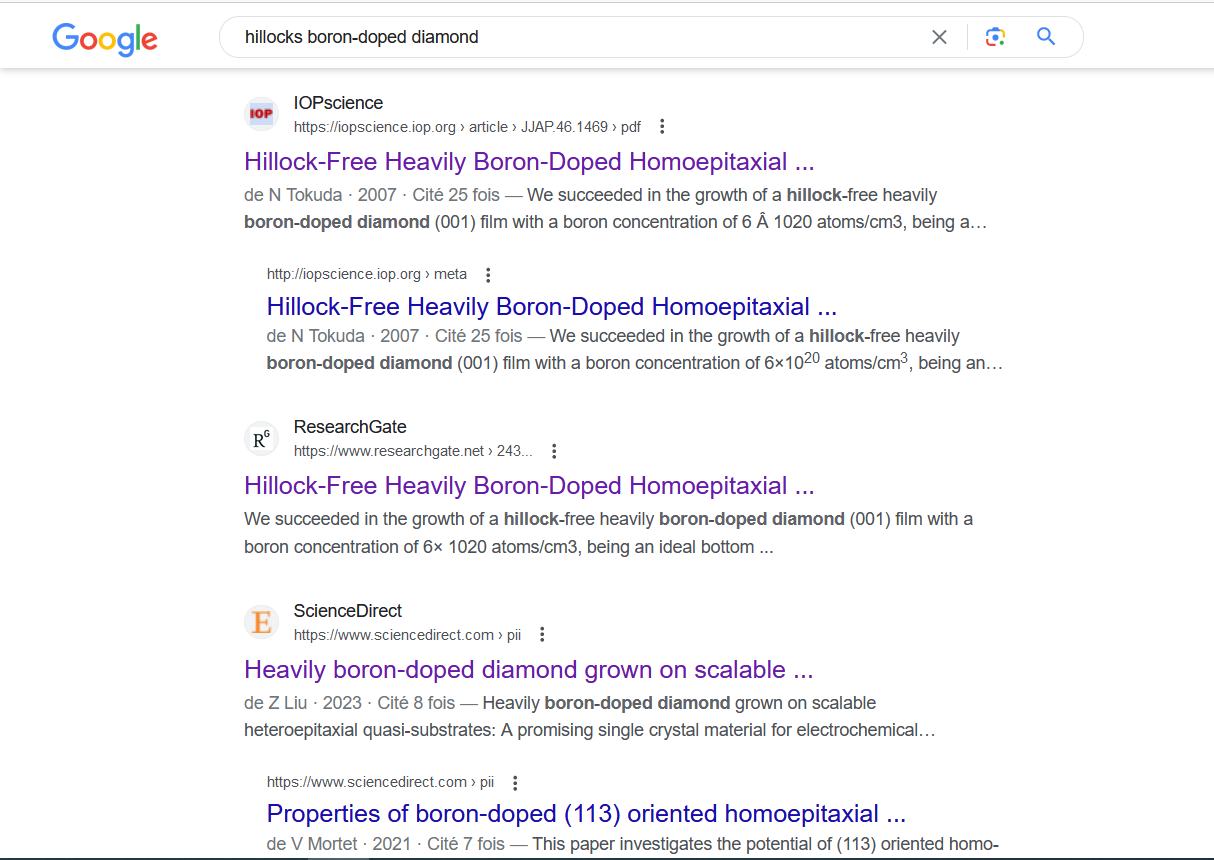 The introduction of Boron atoms disrupts the crystal lattice, creating localized stress points. 

The stress points lead to the migration of atoms and the accumulation of material at certain locations on the diamond surface, resulting in the formation of hillocks.
Heavily boron-doped diamond grown on scalable heteroepitaxial quasi-substrates: A promising single crystal material for electrochemical sensing applications.
Page 11
New design for Boron-doped diamond undulaor
Synchrotron characterization:
Rocking Curve Imaging techniques at BM05 - ESRF
New design for Boron-doped diamond undulaor
Page 12
From the X-ray Bragg diffraction point of view:

 In this case the variation of the effective misorientation d over the extinction length L is of the order of the intrinsic diffraction width wD.

The layer is therefore, not anymore expected to diffract “kinematically” and the “distorted regions” could exhibit a higher integrated intensity than the “perfect crystal matrix”
Diamond
[B]
14.14 µm
Only two-layers sample for testing purposes
New design for Boron-doped diamond undulaor
13
Characterization: Bragg diffraction imaging
Lattice parameter of the layer > lattice parameter of the substrate
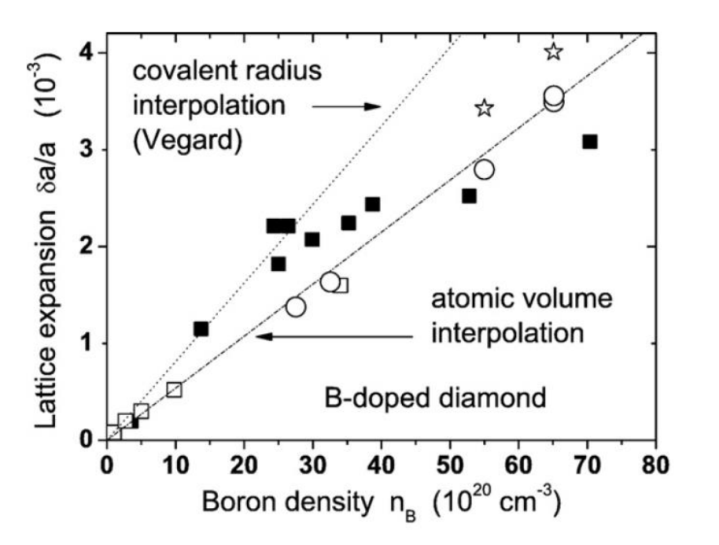 Bragg’s law           2dhklsin = 
	dhkl 	distance between reflecting planes  
	 	angle beam - reflecting planes 
	 	Wavelength of X-rays
layer < substrate
Rocking curves of the layer and substrate separated
layer
Reflection mode
substrate
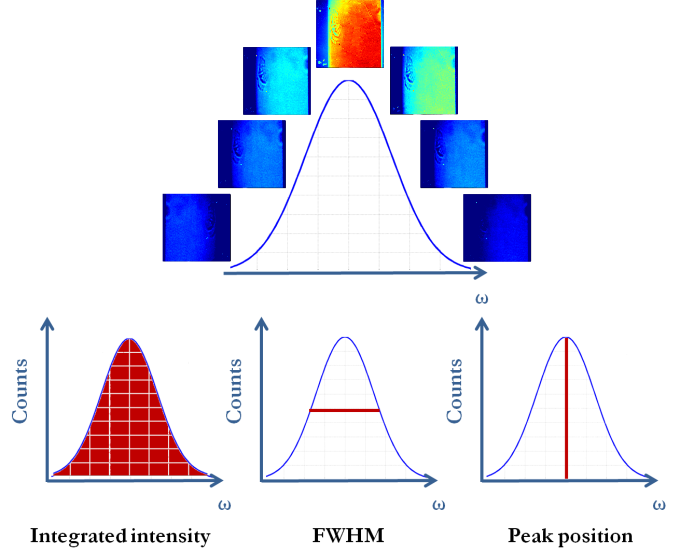 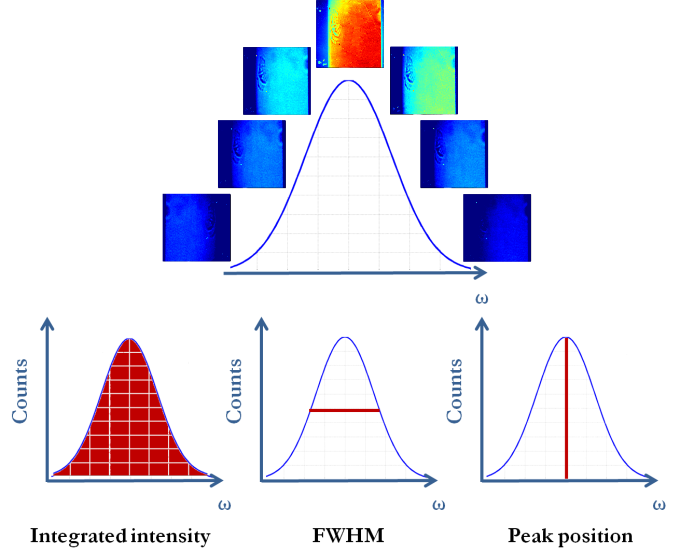 The layers display, around an « average lattice parameter » dlayer , a range of lattice parameters (Dd/d) associated to the variation of the doping
FWHM of the peak of the layer ~ (Dd/d) tgq
Transmision mode
New design for Boron-doped diamond undulaor
14
Relaxed or strained layer
If the layer is not completely relaxed (usual case) the « average lattice parameter » daverage is strained by the interface with the undoped diamond, and is consequently smaller than the one corresponding to a free doped crystal
è the rocking curves for the layer and the substrate are closer, and can even merge
layer
substrate
Each of the layers is grown on the previous one, which displays an « average lattice parameter » daverage    that is bigger than the one of the substrate è the successive layers can therefore exhibit increasing  daverage , and peaks that are increasingly displaced with respect to the one of the substrate
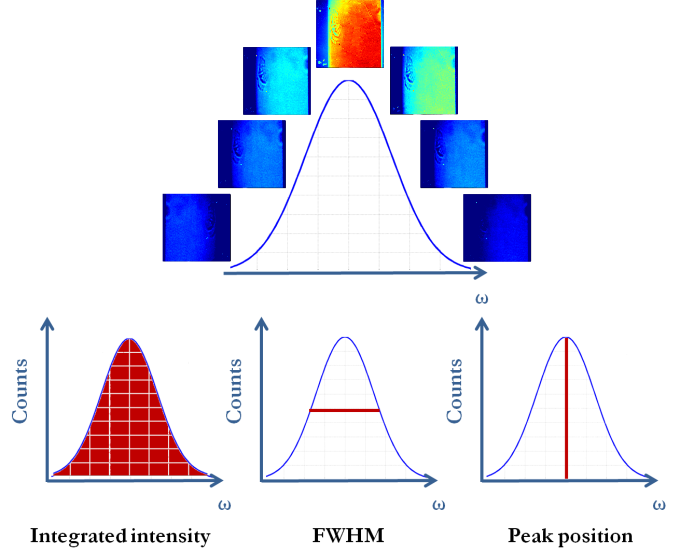 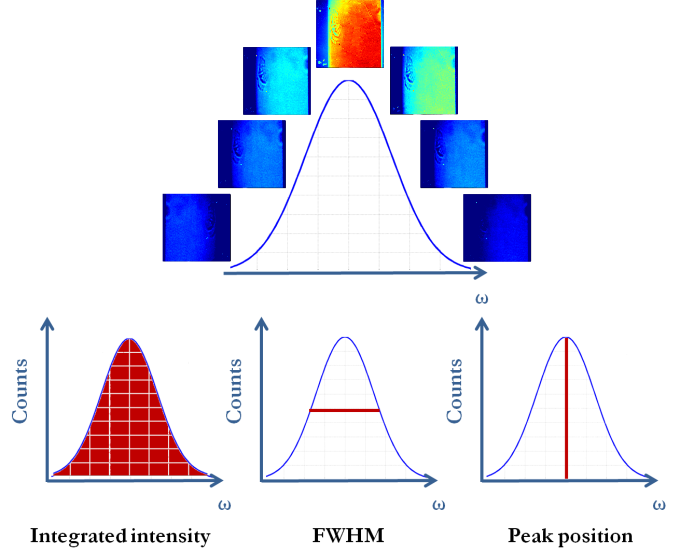 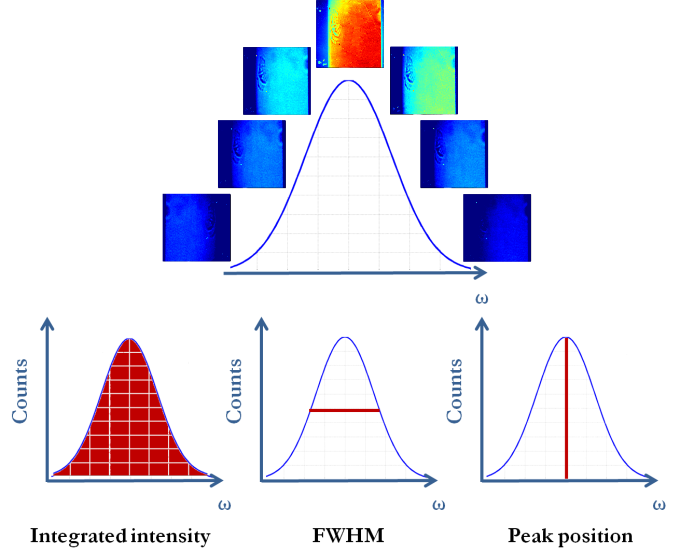 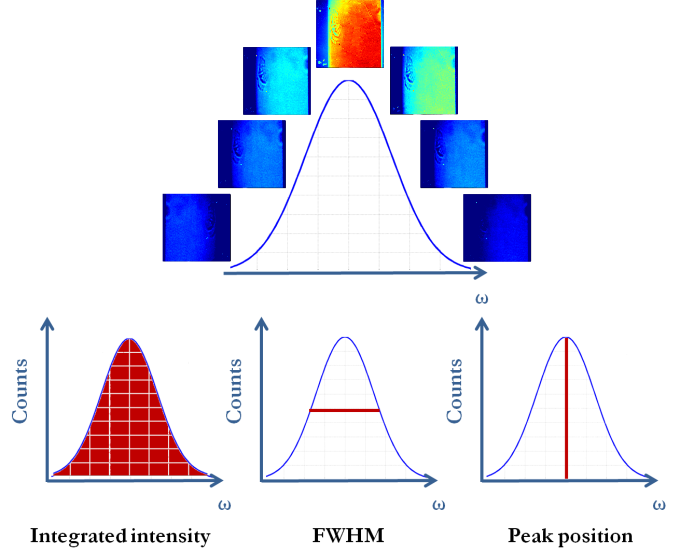 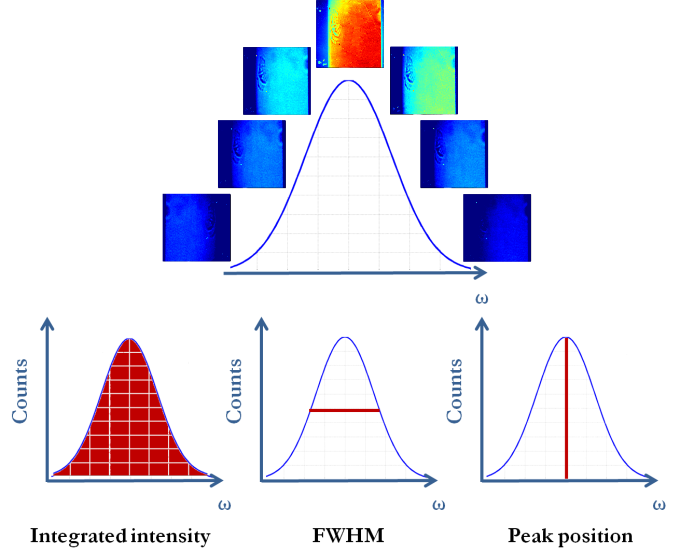 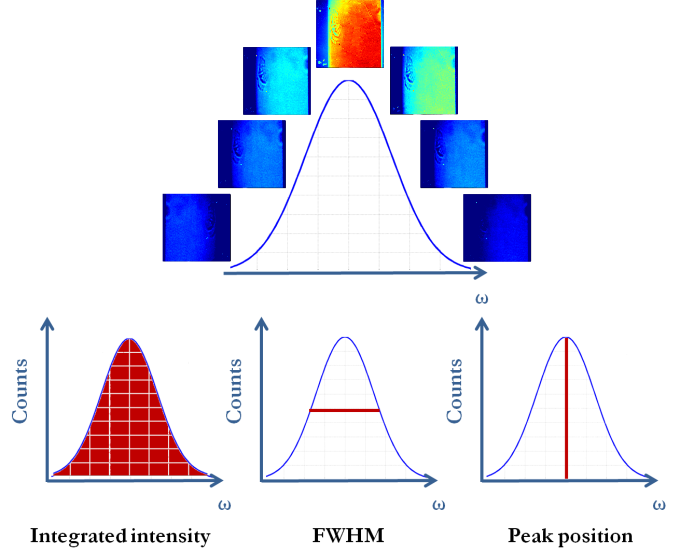 è the successive layers can be associated to peaks on the rocking curve that are increasingly displaced towards small q
2
3
1
substrate
1
2
3
New design for Boron-doped diamond undulaor
15
Global Rocking Curve / Reflection case
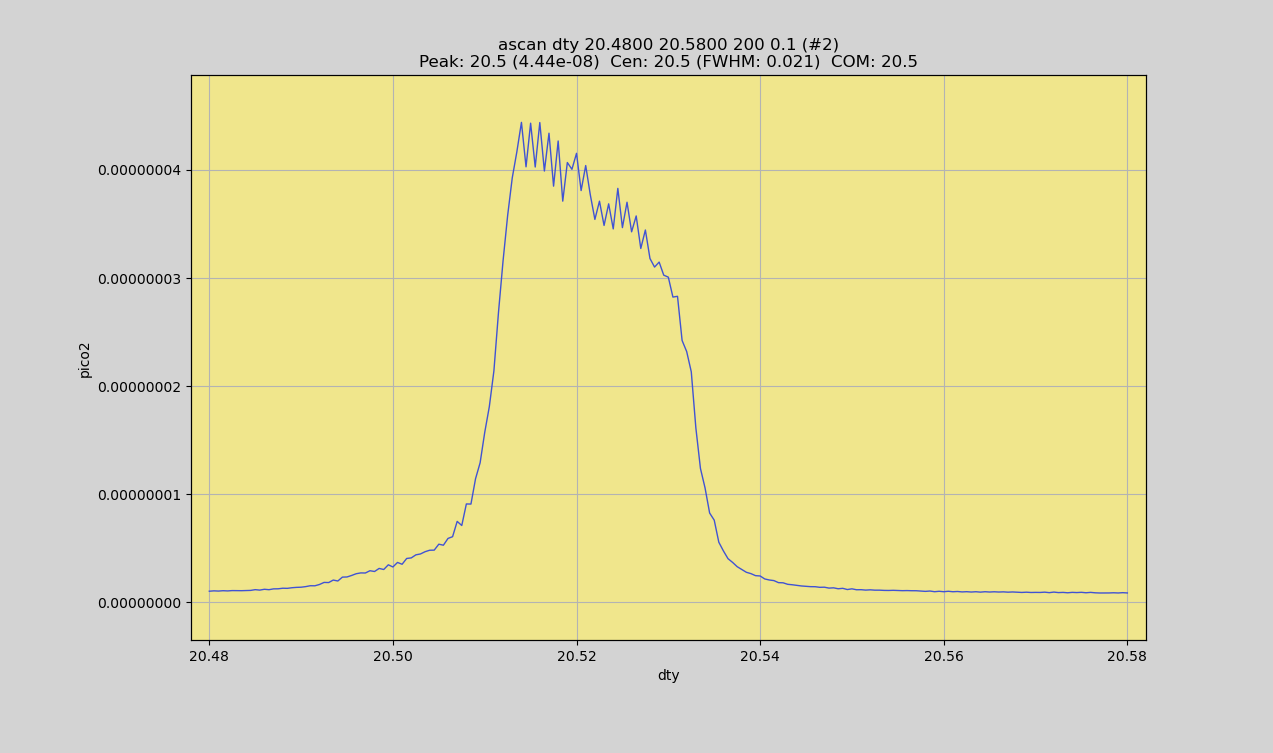 layer
layer
substrate
degree
FWHM 0.02°, as before, but « more  uniform » peak
New design for Boron-doped diamond undulaor
16
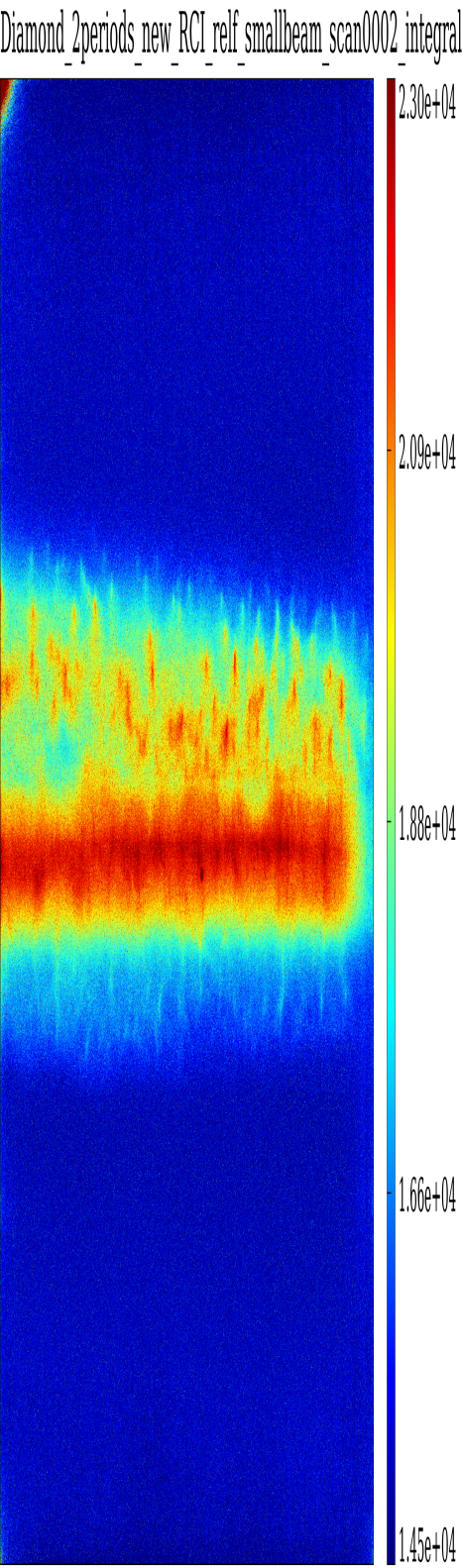 RC in reflection 
Beam width ~0.5 mm
Integrated intensity map
1.6 mm
Substrate only
Substrate + layer
Layer only
1.2 mm
Tentative Preliminary conclusions:
- Observation of dislocations in the substrate ( ~2 x 103 cm-2 )
- Small curvature (upper to the lower part) of the substrate (R ~ 40 m)
- Vertical lines on the layer image : dislocations?
New design for Boron-doped diamond undulaor
17
1.2mm
RCI maps in transmission mode
Peak Position
Integrated Intensity
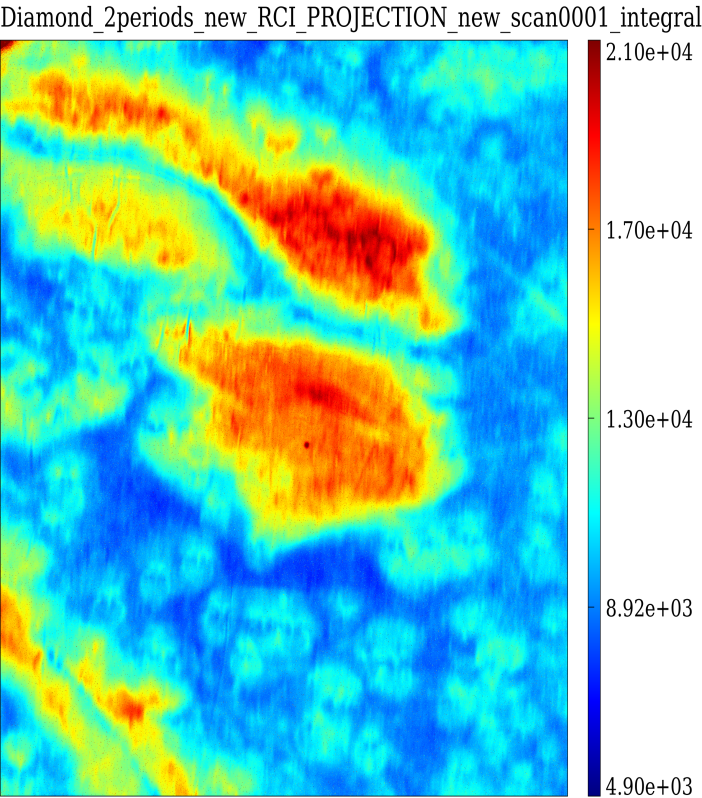 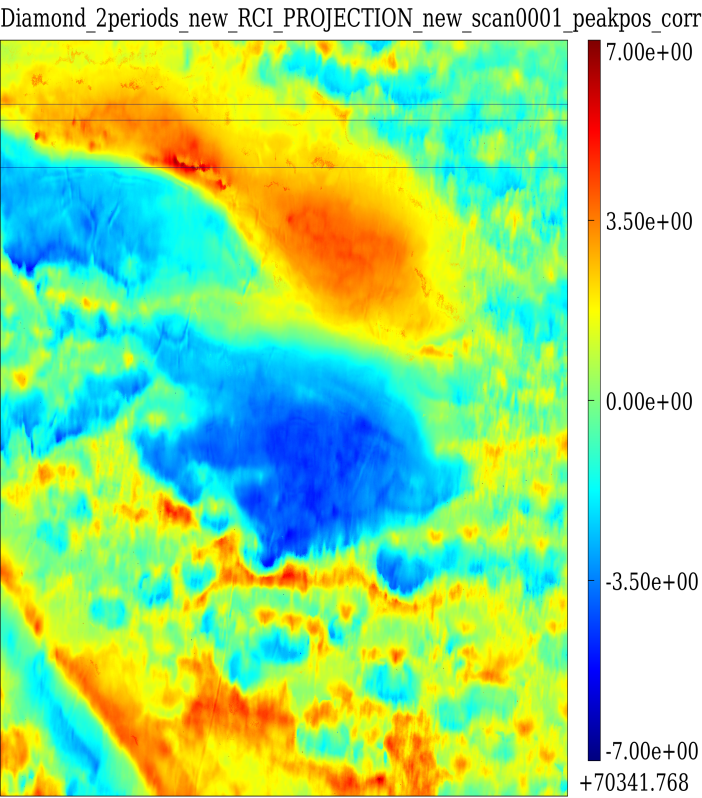 We mainly see a large scale waviness of the layer planes (pseudo period ~0.5 mm; ~75 µm for the « old design »)
1.2mm
1.2mm
This waviness implies a variation of the angular position of the reflecting planes that is ~ 6 arcseconds
New design for Boron-doped diamond undulaor
18
Present Conclusions
The “old design” :

1) 2 layers exhibit an average lattice parameter that increases when the layer departs from the substrate. These layers are only partially relaxed and display an “egg foam crate” like curvature that could help accommodating the variation of lattice parameter.
2) Similar features for the “old design” 4 layersThe “new design”:

for the Boron-doped diamond appears to be associated with changes in the observed features (preliminary):
dislocations are observed on the “substrate only” image, and maybe also (as vertical lines) on the “layer only” image.
2)  the waviness is a large scale one with a “period” one order of magnitude bigger than for the “old design”
New design for Boron-doped diamond undulaor
19
Characterization steps for the new model
Substrate 

Growth

Surface characterization

Synchrotron characterization 

SIMS

6. Measurement at MAMI ( for 4 periods)
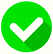 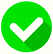 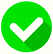 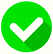 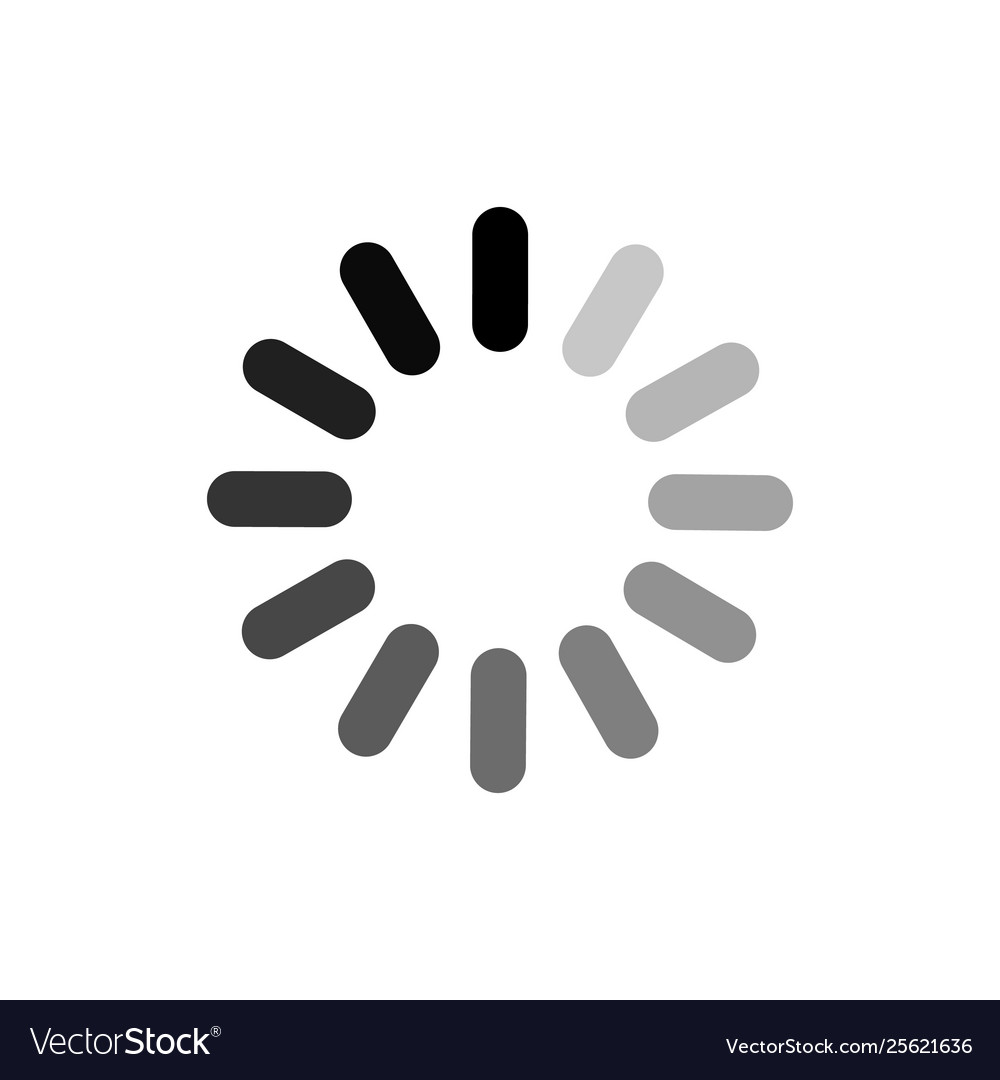 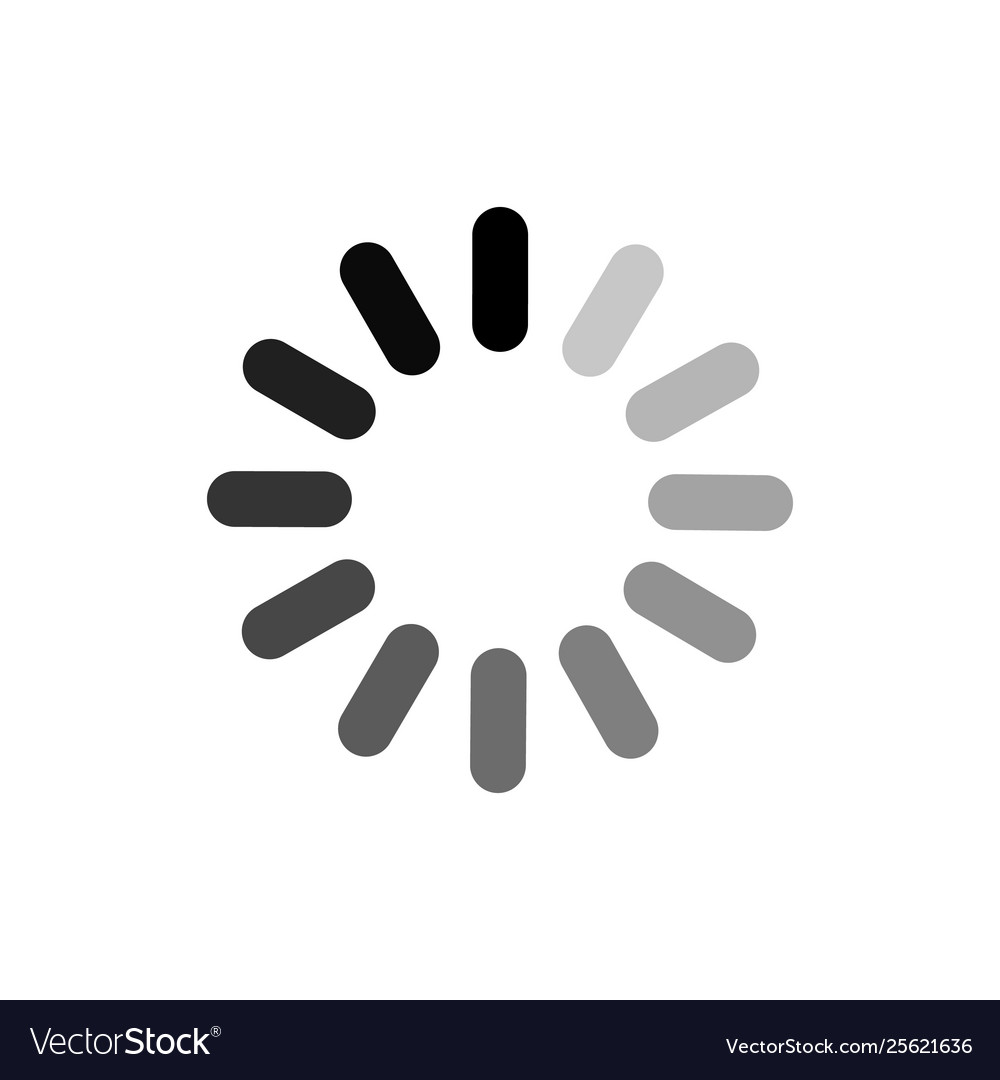 Page 20
New design for Boron-doped diamond undulaor